Introduction to the Schools’ Review Framework in the Kingdom of Bahrain
For Teachers
[Speaker Notes: This proposed training programme aims to enhance teachers' awareness of the areas of schools' evaluation, and the essential elements in evaluating lessons according to the Schools’ Review Framework issued by BQA. 

Teachers are welcomed, and reminded of the possibility to use the links for more information.]
Why has the Schools’ Review Framework been changed?
To Meet the local need and achieve the strategic objectives of the Education and Training Quality Authority (BQA) through:
1. Refocusing and encouraging development efforts
2. Raising Schools’ Performance in the Kingdom of Bahrain
3. Increasing cooperation and partnership between BQA & Schools
4. Increasing the efficiency of BQA’ operations
Refocus and encourage development efforts
Starter for Discussion
How many aspects are there in the new Framework?

         Which aspect has been merged with others?

Have new criteria been added to the new Framework  aspects?
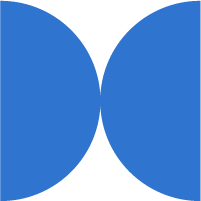 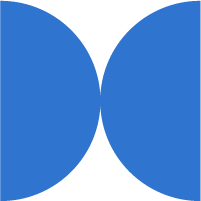 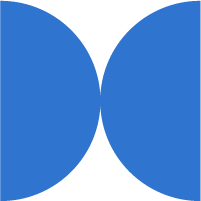 General Framework for School Performance Review
Aspect (1)
Students’ Academic Achievement
1.1 Students’ Academic standards
1.2 Students' Progress and Learning Skills
Aspect (2)
Personal Development and Well-being
2.1 Students’ well-being and sense of belonging
2.2 Students’ Behaviour
Aspect (3)
Teaching, Learning and Assessment
3.1 Use of Effective Teaching and Learning Strategies
3.2 Assessment and Academic Support
4.1 Leadership Effectiveness and Continuous Improvement
Aspect (4)
Leadership, Management and Governance
4.2 Staff Development and Support
4.3 Resilience and Innovation
4.4 Governance, Parental and Stakeholders’ Involvement in School Life
Overall Effectiveness
[Speaker Notes: Present each review aspects and its criteria in the updated 2024 Review Framework. 
Ask a question: What are the criteria related to teachers in the other aspects not just the aspect of Teaching, Learning and Assessment? 
Example: Academic Standards criteria: writing tests and assessments in an authentic manner that is in line with curriculum competencies and accurately corrected. 
Example: Student Inclusion and well-being: Provide sufficient opportunities to enhance students' self-confidence and leadership roles in lessons (using active learning) and in the extracurricular activities. 
Example: Professional development and support for staff: Making the most of the professional development programmes to develop teachers’ performance in lessons, taking advantage of constructive feedback provided to them, and from spreading best practices among teachers and learning communities. 


For more details about the Schools’ Review Framework, you can access BQA’s website

https://www.bqa.gov.bh/en/pages/home.aspx]
Teaching, Learning and Assessment aspect
Where to obtain data and evidence?
Indicator
Criteria
Managing conducive learning environment
Authentic assessment
Active learning
Differentiation and challenge
3.1 Use of Effective Teaching and Learning Strategies
Technology and resources utilisation
Constructive feedback
Teaching, Learning and Assessment
التطور الشخصي للطلبة، ورعايتهم
3.2 Assessment and Academic Support
Academic support
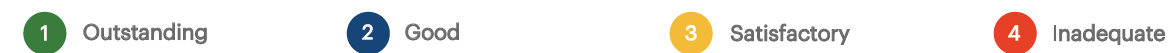 [Speaker Notes: Clarify the criteria and indicators of the aspect of Teaching, Learning and Assessment. 
The trainer asks a question to the groups: What is meant by the indicators of active learning and academic support?

The trainer presents some examples of the indicators in the aspect of Teaching, Learning and Assessment: 
The teacher’s ability to: 
employ effective educational strategies that suit students' abilities, age groups and academic levels (such as focusing on strategies that promote students' leadership abilities while taking responsibility for their learning in the Secondary Stage and employing attractive and enjoyable strategies for students in Elementary’s lower grades). The teacher is responsible for choosing the strategy that suits the competencies and objectives of the lesson, as well as commensurate with the levels of students and age. 
Use the appropriate assessment method depending on lesson’s objectives to be achieved, taking into account the diversification of students and competencies, in order to ensure that different categories achieve them, (such as the combination  between individual and group assessment, without focusing on more group assessment, which does not accurately reflect the achievement of students as individuals if it is not prepared in an organised manner). In addition to benefiting from the results in planning, providing support and feedback.]
Training activity on reviews’ aspects
Activity (1): Discuss with your group members the indicators of Teaching, Learning and Assessment Criteria in the diagram below, to answer the following questions
1
2
4
3
5
Authentic assessment

Feedback
Active learning

Managing a productive learning environment
Write criteria A and B?
Criteria B
Criteria A
What is meant by the "active learning" indicator in Criterion A?
How does constructive feedback affect student progress and learning over time?
How does the teacher benefit from the indicators of: managing a conducive learning environment, and authentic assessment, in improving the effectiveness of classroom practices and procedures?
What are the teacher's proposed roles to improve the quality of evaluating the criteria of: student inclusion and well-being, and academic standards?
[Speaker Notes: The participants are divided into groups, during which indicators in the aspect of teaching, learning and assessment are discussed to reach the correct answer in an approximate period of 25 minutes, after which the answers of the groups are discussed, as this activity aims to enhance teachers' knowledge of the aspect of teaching, learning and assessment and its standards. 

Note: find attached the activity in the Toolkit.]
Stages and procedures of the review
ما قبل 
المراجعة
After Review
Before review
Review
بعد المراجعة
أثناء زيارة المراجعة
Stage 3
Stage 2
Stage 1
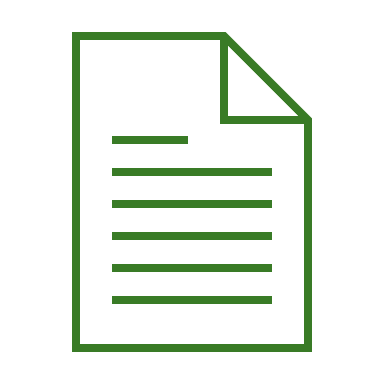 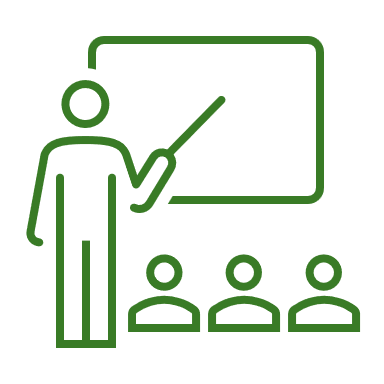 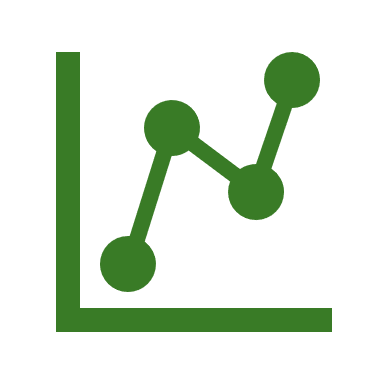 [Speaker Notes: Present the stages of the review process and the role of the teachers at each stage: 
Pre-review stage: Example: The teacher participates in the evaluation of the aspect of Teaching, Learning and Assessment accurately and realistically, or any other review aspects according to the roles and responsibilities assigned to him/her. 
Review visit stage: Delivering lessons and participating in interviews conducted by the team to present school evidence in a transparent and realistic manner. 
Post-review stage: Benefiting from the report, the facts and evaluations contained therein, especially in the aspect of Teaching, Learning and Assessment, to d further develop his/her performance.]
Review Stages and Procedures
Stage 3
 Post review
Stage 1
Pre-review
5 weeks post review
2 weeks
pre-review
The Directorate concerned sends a copy of the draft report to school for factual accuracy
School comments- if any- taken into consideration  in 3 Working days after receiving the Draft Report .
School informed about review date.
Stage 2
During the review 
3-5 days depending on school size
Lesson observation 
Meeting with school staff, parents and students
Scrutiny of sample tests and exams
Observation of students’ behaviour
analysis of school data and documents 
Scrutiny of  students’ electronic and written work
Inspection of students’ safety and security measures 
    according to the ‘Child Protection Protocol’
Iinspection of school’s resources and premises utilisation
Provide daily feedback
Holding team meetings
Provide final feedback
1 week pre- review
4 weeks after receiving the draft report
Lead visits the school to discuss review plan and its requirements
Quality assurance manager visits the school to ensure the quality of review procedures
The school submits an action plan implementing the
recommendations.
[Speaker Notes: The trainer presents the stages of the review processes, along with the importance of the school's preparation for the evaluation process and its procedures, with a focus on presenting the procedures carried out by the review team when reviewing the school, highlighting the importance of lessons and their impact on the  evaluation. In addition to the importance of pairing evidence when searching for them.]
Aspects of focus in lessons
Activity (2): What are the most important aspects that teachers should focus on or avoid to ensure the effectiveness of lessons?
[Speaker Notes: Teachers Activity 2 (for the trainer)
 Lessons Effectiveness Activity   

Target group: Teachers. 
Activity objective: To enhance teachers' knowledge of what to focus on or avoid to increase the effectiveness of lessons. 
The proposed duration of the activity: 10 minutes. 
Activity Description: A group activity, in which participants discuss classroom practices and classify them into two lists like (do), and what should be avoided (don't); to increase effectiveness of lessons. 
Required tools: Activity sheets with group members, A3 activity sheet to write the answer of each Group. 

Implementation mechanism: 
The trainer is given two minutes before the start of the activity to determine (leader, writer, and exhibitor) for each group. 
Activity questions are distributed, and group members share questions, to produce the correct answers after discussing the answers. 
The agreed answer is written by the group writer, during which the group leader organises the group discussion and their answers, proportional to the specified time. 
Once the specified time is finished, answers are displayed, with one group presenting aspects of focus (do), and another group sets aspects to avoid (don't). 
After the answers are presented, the trainer presents the model answer to the trainees. 
The trainer answers inquiries and questions, if any.   

Notes: 
You can find the activity and its answer, within the attachments of the training content under the name of Teachers Activity 2. You can get the necessary electronic training resources to carry out the activity within the guidelines for presenting the presentation under the name of Guidelines and Instructions 2- Presentation of teachers.]
Aspects of focus in lessons
[Speaker Notes: Present the slide to teachers, and then discuss the final answers]
Features of an Outstanding Lesson
Activity (3): What are the features of an outstanding lesson?
[Speaker Notes: Teachers’ activity 3 (for trainer) 
(Features of an outstanding lesson) activity 
 
 
Target group: Teachers.
 
Activity Objective: to enhance teachers' knowledge of the features of an outstanding lesson.
 
The proposed duration of the activity: 10 minutes. 
 
Activity description: A group activity, in which participants discuss and write down features of an outstanding lesson (8 features minimum). 
 
Required tools: Activity sheets for all group members, A3 activity sheet for each Group answer. 
 
Implementation mechanism: 
 
The trainer gives two minutes before the start of the activity to determine roles (leader, writer, and presenter) for each group. 
Activity questions are distributed, group members share questions and come up with the correct answers after discussion. 
The agreed answer is written by the group writer, during which the group leader organizes the group discussion and their answers, bearing in mind the time set. 
Once the specified time is finished, each group’s presenter presents features of an outstanding lesson.
After the group presentation, the trainer presents the model answer to the trainees. 
The trainer answers inquiries and questions, if any.]
Features of an Outstanding Lesson
[Speaker Notes: Present the slide to teachers and then discuss the final answer]
Teaching, Learning and Assessment aspect will be judged on a four-point scale as follows
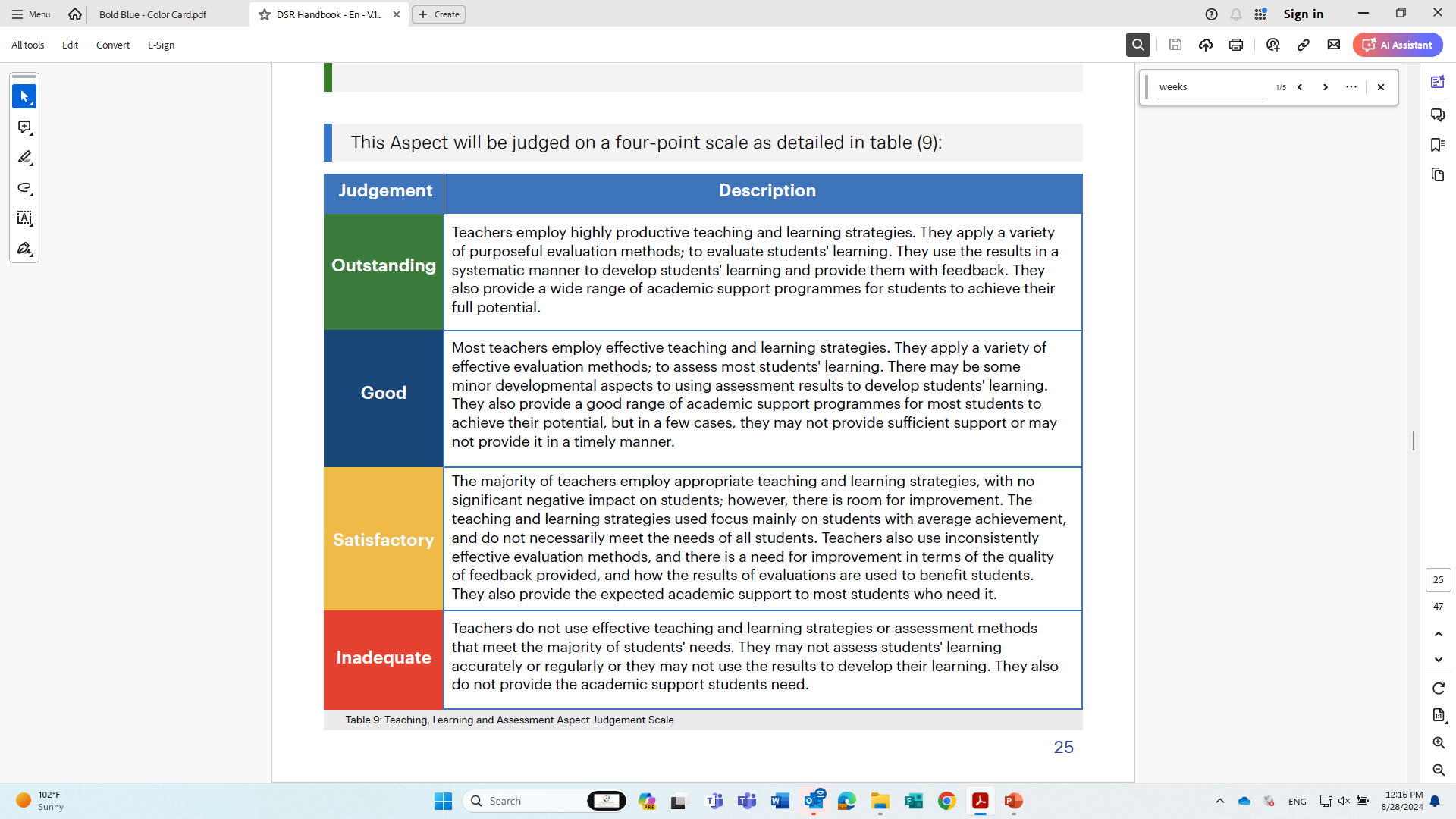 [Speaker Notes: Present all 4 judgements and stress on the difference between them]
For more information, kindly visit the below platforms of the Education and Training Quality Authority
[Speaker Notes: Remind teachers to access the platforms of BQA to get more information, particularly the website]